Informatiebeleid: Landelijke overlegstructuren en rol Federatie
Stefan Visscher
beleidsadviseur Federatie Medisch Specialisten
Gegevensuitwisseling speerpunt Federatie
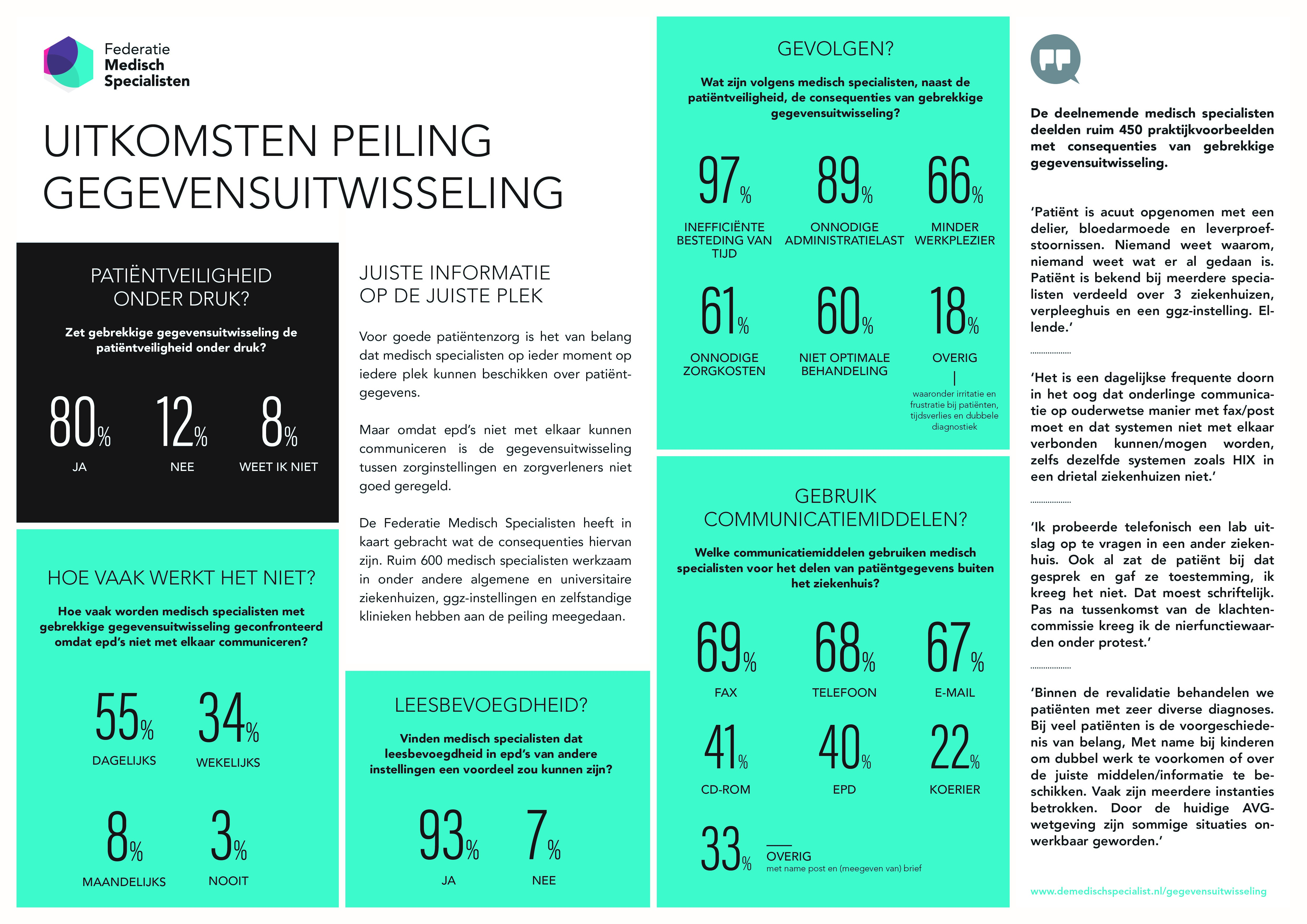 Landelijke overlegstructuren: inleiding
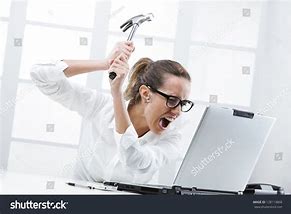 Informatieberaad Zorg
FMS bestuurder Iris Verberk is lid
Hoofdlijnenakkoord MSZ 2019-2022 
“Standaarden voor elektronische gegevensuitwisseling moeten worden ontwikkeld en gebruikt”.
Hoofdlijnenakkoord
Verplichte elektronische gegevensuitwisseling
Wetgeving / beleid
Informatieberaad zorg
Outcomedoelen

Medicatieveiligheid
Patiënt centraal
Gestandaardiseerde gegevensuitwisseling
Eenmalig vastleggen en hergebruik gegevens

Deze doelen zijn een leidraad voor de programma’s, projecten en activiteiten binnen de zorg.
Informatieberaad: duurzaam informatiestelsel
KG
Strategisch: 
Informatieberaad
(bouwstenen voor) Duurzaam informatiestelsel
AB
Expert-
communities
Tactisch?
Operationeel: 
VIPP programma’s
Vier prioriteiten vastgesteld; x uitwisselingen op de reservelijst
Medicatieoverdracht (groot implementatieprogramma)
Basis Gegevensset Zorg (BgZ: patiëntsamenvatting; VIPP programma)
Beeld (Programma Twiin)
Verpleegkundige e-Overdracht (Programma InZicht)
Diabetes ketenzorg
MDO oncologie
Pathologiebeelden 
…
Landelijke projecten en programma’s
Het Versnellingsprogramma Informatie-uitwisseling Patiënt en Professionals (VIPP) programma van NVZ heeft een basis gelegd voor het gebruik van de zorginformatiebouwstenen in de patientenportalen. Het VIPP-5 programma van NVZ, NFU en ZKN zorgt o.a. voor de uitwisseling met het PGO (persoonlijke gezondheidsomgeving) en uitwisseling van een aantal zorginformatiebouwstenen: klachten en diagnoses, allergiëen, behandelaanwijzingen. 
En natuurlijk BabyConnect voor de geboortezorg.

Het Citrien-programma Registratie aan de bron (gestopt per april 2022): een landelijk programma gericht op eenmalig vastleggen voor meervoudig gebruik en werkt aan 6 pijlers: cultuur (verspreiding van principe), Huis in Orde (monitoring implementatie UMC’s), Platform (kennis en expertise), Kwaliteitsregistraties (Cataract, LROI), 
Hergebruik voor onderzoek, Uitwisseling in regio 

Het Programma Uitkomstgerichte Zorg waarbij relevante (uitkomst)informatie ingezet wordt
 voor: ‘leren en verbeteren’ en ‘samen beslissen in de spreekkamer’. De kwaliteitsregistraties 
en de door patiënten gerapporteerde gegevens via een PGO/Patiëntenportaal vormen de basis.


Wetgeving rond prioritaire gegevensuitwisseling welke gebaseerd is op Eenheid van Taal en Techniek en raakt aan het hergebruik van data middels standaarden en de toepassing van zorginformatiebouwstenen.
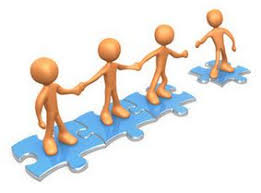 Federatie: Strategisch plan Informatiebeleid
Informatiebeleid is gericht op 
Data: het bereiken van de digitale beschikbaarheid van relevante patiëntgegevens tijdens het contact tussen arts en patiënt* en het meervoudig gebruik van deze data voor aan de zorg gerelateerde doeleinden en 
Digitale zorg: het bevorderen van passend gebruik van digitale zorg. 

Daarvoor is nodig:
Eenmalige vastlegging van patiëntgegevens voor meervoudig gebruik.
Uitwisseling van gegevens tussen informatiesystemen.
Beschikbaarheid van contextdata (o.a. brieven, consultverslagen).
Beschikbaarheid van faciliteiten en randvoorwaarden voor digitale zorg.

Digitale zorg bestaat uit informatie- en communicatietechnologie ter ondersteuning van het zorgproces, zoals niet-fysieke consulten (zorgverlener – patiënt), teleconsultatie (zorgverleners onderling) en telemonitoring. 

*waarbij het zowel gaat om beschikbaarheid van informatie tijdens het gesprek met de patiënt als daaromheen, bijv. ter voorbereiding van het gesprek, een MDO of bijv. verwijzing
Gegevensuitwisseling en politiek
EK en TK behandelen Wegiz wetFederatie:=> Waarborg effectiviteit=> Voorkom complexiteit=> Conflicterende wetgeving inzake toestemming moet opgelost
Brief 2 minister: 
 stap a: aanwijzen te digitaliseren proces
 stap b: verplicht te gebruiken bouwstenen  en woordenboeken
Brief 3 minister: Programma; toestemmingseisen; NEN normen; aansluiten op bestaande wetgeving
Brief minister Acute zorg: Toestemming; gegevens SEH en versnellen van wat er al (bijna) is
Brief 1 minister: Versnellen en verplichten
1e Kamer verwerpt ‘Landelijk EPD’
Wet elektronische gegevensuitwisseling
okt 2020
jan 2019
okt 2019
2011
dec 2018
apr 2019
jul 2019
dec 2019
2024?
Q1/ Q2 2022
Brief Federatie en anderen:  begin bij de basis en houd focus; ook verplichtingen bij ICT leveranciers
Brief Federatie:  totdat we iets beters hebben: regel leesbevoegdheid in EPD andere instelling
Concept wettekst bij Raad van State
5 lagen Uitwisselingsmodel (Nictiz)
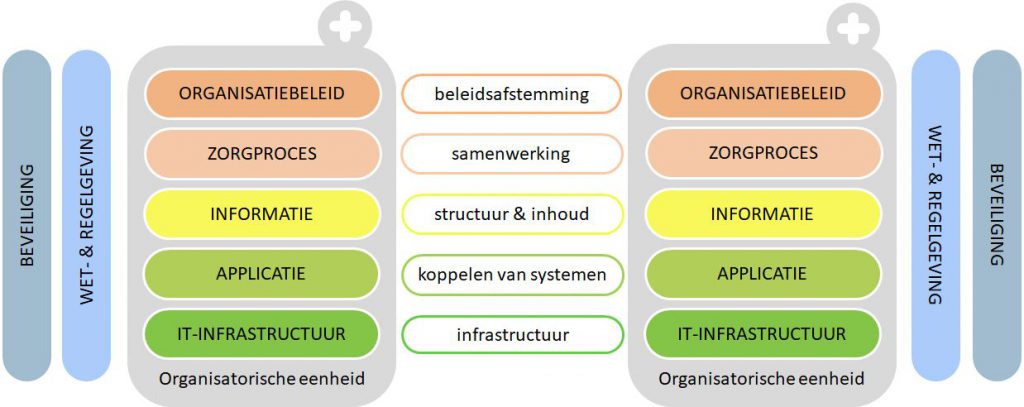 Zorginformatiebouwstenen
Zorginformatiebouwstenen (zibs) vormen de basis voor standaardisatie van zorginformatie. 
Een zib definieert een bepaald klinisch relevant concept zodanig dat de bouwsteen (her)bruikbaar is in verschillende zorgsituaties en verschillende zorginformatiesystemen.
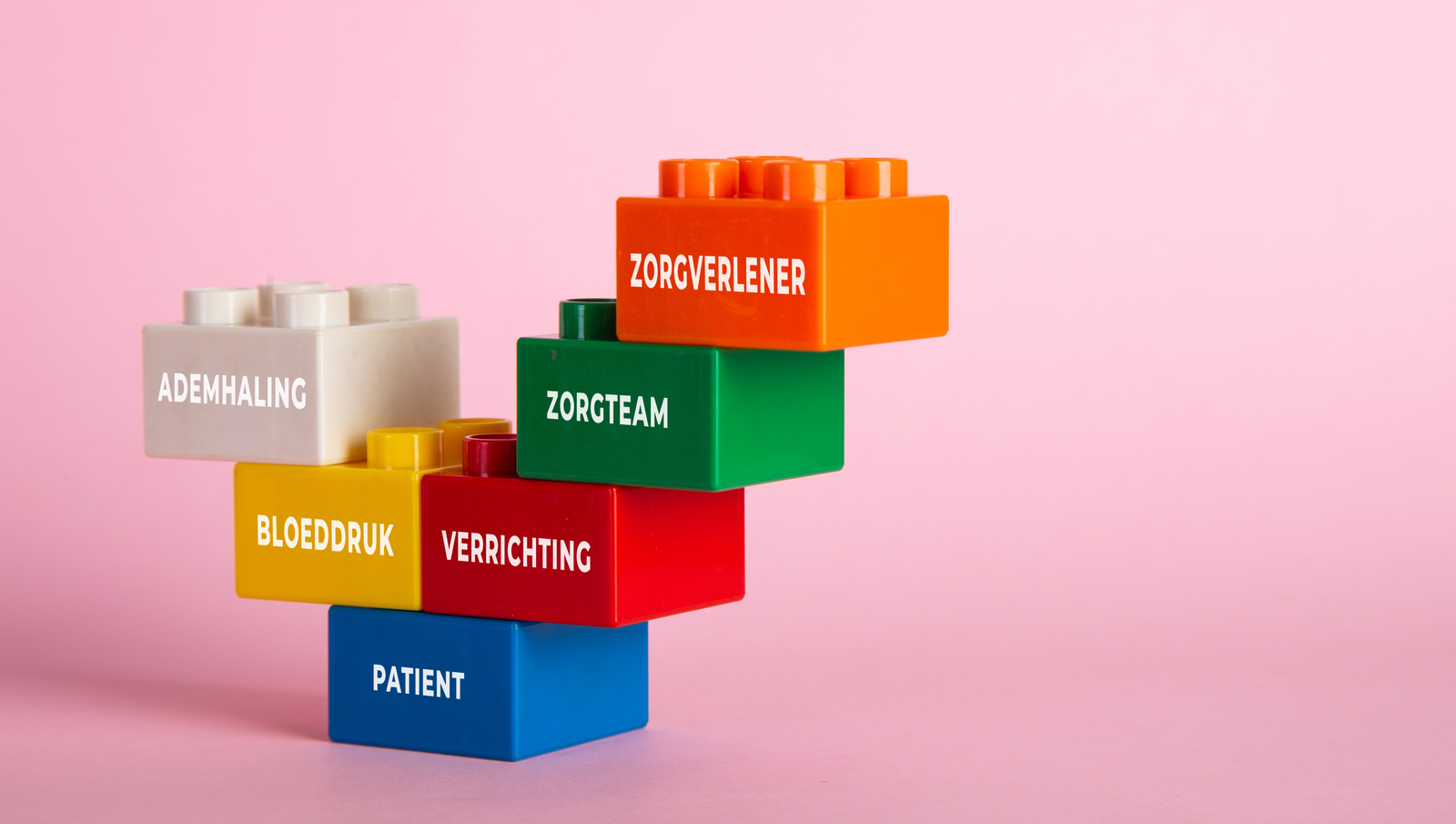 Onze uitdaging: Als zib’s geïmplementeerd zijn, ​kan écht hergebruik voor diverse doeleinden starten
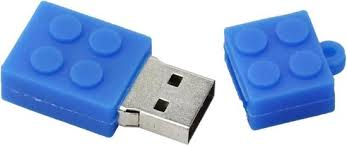 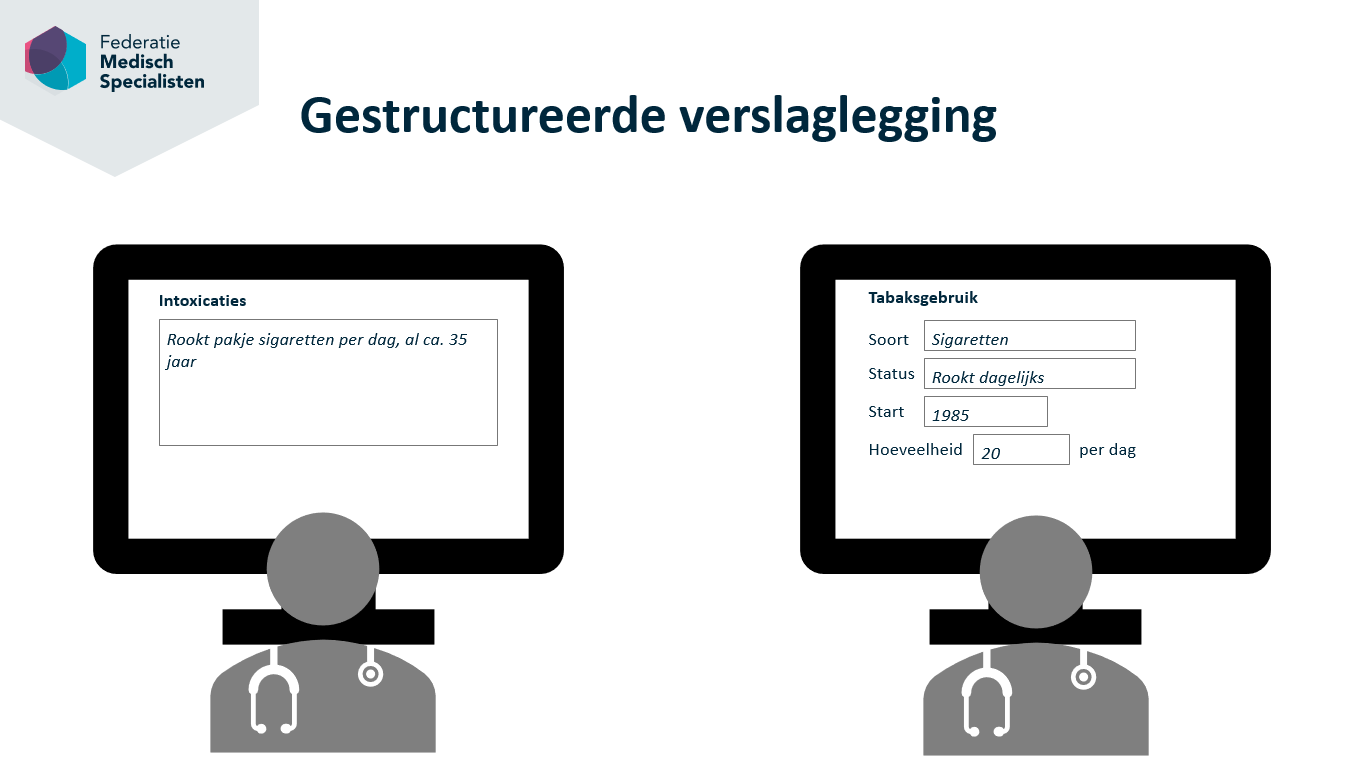 Primair hergebruik
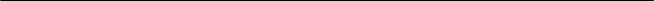 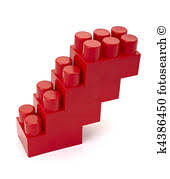 Patiëntenportaal/PGO
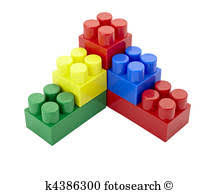 Gegevensuitwisseling
Eenmalig vastleggen in het EPD
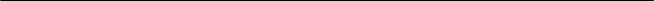 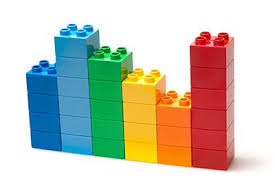 Kwaliteitsregistraties
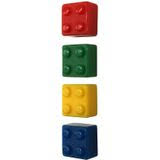 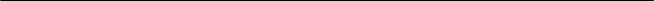 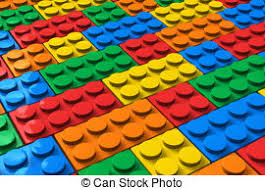 Onderzoek
Secundair hergebruik
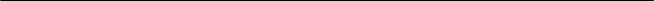 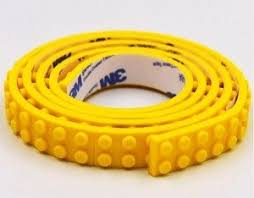 Artificial Intelligence
Structurering met
Zorginformatiebouwstenen
Wat doet de Federatie?
Belangenbehartiging met een pleidooi voor:
halvering van de administratielast, zodat dokters meer tijd hebben voor de patiënt; 
verbetering van de gegevensuitwisseling voor de juiste informatie, op de juiste plek op het juiste moment;
Strategisch plan Informatiebeleid
Vertegenwoordiging aan bestuurlijke tafels zoals het Informatieberaad.
Actieve participatie in landelijke programma’s: wij zijn van de inhoud.
Handreiking adequate verslaglegging
Kwaliteitsregistraties verduurzamen
Inhoudelijke kennis van alle medisch specialisten bundelen en eenduidig voor het voetlicht brengen in het Platform Informatiebeleid – CMIO-netwerk.
Stefan Visscher
s.visscher@demedischspecialist.nl
0611453329
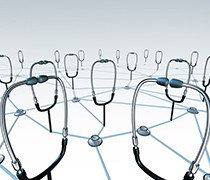